By 
Ciaran Keogh
The War Movie Genre
My War Movie Time Line: 1986-2006
1986: Platoon
1987: Full Metal Jacket

1989: Glory
1989: Born On The Fourth Of July
1989: Casualties Of War
1992: A Few Good Men
1993: Schindlers List
1995: Braveheart
1996: Michael Collins
The War Movie Time Line continues:
1998: The Thin Red Line
1998: Saving Private Ryan
1999: The Patriot
2001: Pearl Harbour
2002: Harts War
2002: Black Hawk Down
2003: Windtalkers
2003:Basic
2004: Men Of Honour
2006: The Wind That Shakes The Barley
The  movies I am reviewing now are:
Platoon
Full Metal Jacket
Braveheart
Michael Collins
The Thin Red Line
Saving Private Ryan
1986:Platoon
Director:  Oliver Stone
Producers:  Oliver Stone and Arnold Koppelson
Cast:  Charlie Sheen, Willem Defoe, Tom Beringer,Johney Depp and Forrest Whittaker.
Platoon was based on a true  story of Oliver stones time in Vietnam.
Now a Film Director He shares his wild and deadly experience with all of us  in the film.
He shows violence as a cold reality not leaving much to the imagination.
The character based on Stone was Chris Tayler played by Sheen.
platoon
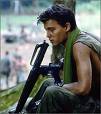 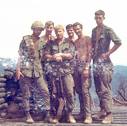 Platoon
This was a big deal for Sheen as his dad Martin Sheen was the lead role in Apocalypse Now seven years previous.
His character was a young naive soldier faced with the challenge of the Vietcong and the challenge of the fear, exoustion and anger involved in brutal warfare.
The Movie won 4 Oscars including best picture and best director.
Platoon
1987: full metal jacket
Director: Stanley Kubrick
Producer: Stanley Kubrick
Cast:  Mathew Modine ,Adam Baldwin and John.C.Riely.
This rather extreme Vietnam war movie takes us through boot camp and into the battlefeild.
Many call it the best War Movie ever made.
Kubrick's almost twisted vision left alot to be desired.
It shows the dehumanisation of soldiers going into battle.
The action is savage ,the humour is viol , but funny but funny at times .
The film scores as a cinematic classic.
Full metal jacket
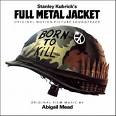 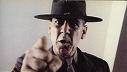 Full Metal Jacket
Canadian  bacon  and apocalypse now
http://www.youtube.com/watch?v=PG-CFJ74X1o

http://www.youtube.com/watch?v=Tt0xxAMTp8M
1995:braveheart
Director: Mel Gibson
Producer: Mel Gibson
Cast: Mel Gibson, Sophie Marcou and Brendan Gleeson.
Braveheart was based on the Civil War between Scotland and England.
Set in the 13th century it tells the story of a man who loses his wife to the English and seeks sweet revenge.
Mel Gibson plays William Wallace  the leader of the Scottish Warriors.
It is an emotionally charged historic epic with elements of betrayal, courage and true achievement.
Bravehart won an Oscar for best picture.
braveheart
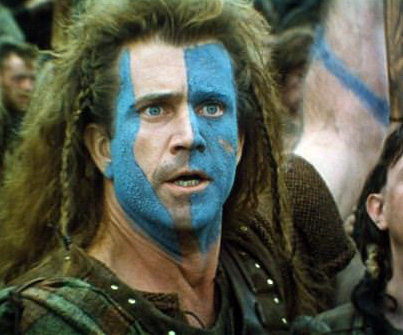 Braveheart
great comedy war skits
http://www.youtube.com/watch?v=6N9bxYCdFhQ
http://www.youtube.com/watch?v=5sQhTVz5IjQ
http://www.youtube.com/watch?v=hEc-9hIdK0E
1996:Michael Collins
Director: Neil Jordan
Producer: Stephen Woolly
Cast: Liam Neeson,Aiden Quinn,Julia Roberts,Alan Rickman,Brenden Gleeson,Stephen Rea and Charles Dance.
Neeson was cast perfectly as the BigMan.
He was so realistic as the character delivering the speeches so well.
The film is a fairly accurate portrayal of  the Irish fight for freedom from the British.
Alan Rickman plays the part of eamon de valera very well espesialy as he is English.
Julia Roberts was the only American in the cast ,she as taken in to play Collins love interest in the film.
Roberts had no problems with the accent.
Micheal collins
Michael Collins
The film really captured the Irish publics attention.
It made them pretty bitter as it  re- ignited old flames .
Neil Jordon has had other successes with the crying game and interview with the vampire.
Micheal Collins
Bridge on the river qwia, zulu and the wild geese and lawrence of arabia
http://www.youtube.com/watch?v=SFMmJMNRv-Q

http://www.youtube.com/watch?v=IDF0at7sC0M

http://www.youtube.com/watch?v=pOV63yLPYEA
http://www.youtube.com/watch?v=JPJIPToK_gs
1998:The Thin Red Line
Director: Terrence Malick
Producer: Grant Hill
Cast: Sean Penn , George Clooney, John Cusack, Jim Caveizel, Adrienne Brody,Woody Harrelson,Nick Nolte and John Travolta.
Its a haunting and realistic view of military and moral chaos in the pacific during World War 2.
It has been called an untouched cinematic masterpiece.
Many say its the finest contemporary war movie ever made.
The film has a great cast and gripping soundtrack.
Nolte and penn have class performances.
The film was nominated for 7 Oscars.
The thin red line
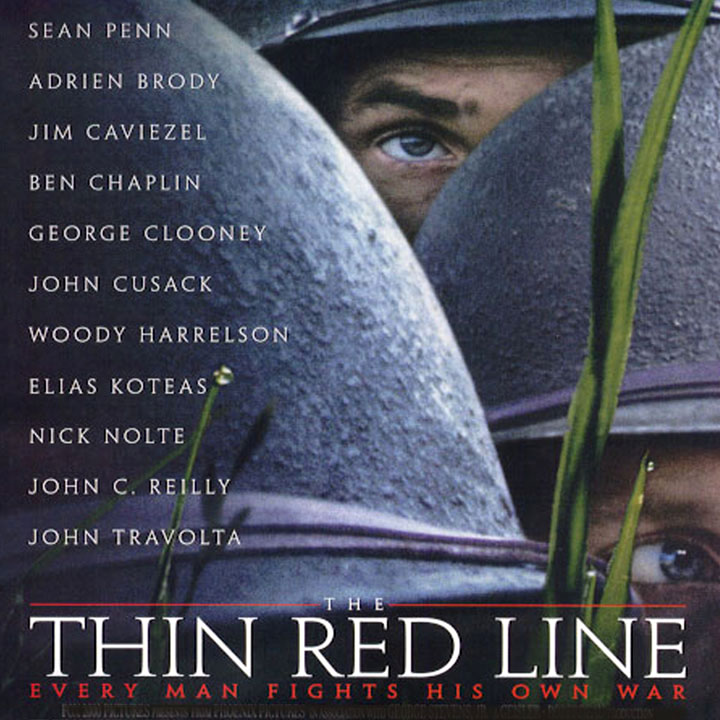 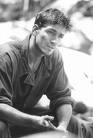 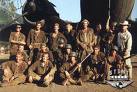 The Thin Red Line
Glory  , schindlers list and basic
http://www.youtube.com/watch?v=9r72aGkShD4

http://www.youtube.com/watch?v=W74jGQ-CDTE

http://www.youtube.com/watch?v=Bl3-jd0WKDY
1998:saving private Ryan
Director: Steven Spielberg
Producer: Steven Spielberg
Cast: Tom Hanks, Matt Damon, Tom Sizemore and Edward Burns.
This is definitely the war classic of my lifetime anyway.
It was the top grossing motion picture of 1998.
Its about a group of American soldiers that embark on a special mission .
That mission is to find private James Ryan whose 3 brothers have been killed in battle.
The 8 men assigned to this mission are led by captain john miller(Hanks).
This film shows us the harsh , cold realities of life in the battlefield.
Saving private ryan
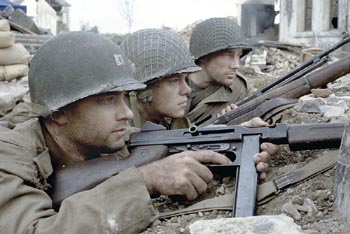 Saving private Ryan
It has a great performance by Tom Hanks as Captain John Miller. 
Also Matt Damon does very well in an early film role.
Saving Private Ryan won 5 Oscars  including best director and best sound effects and editing.
The movie will live forever as a true epic.
Saving Private Ryan
My war top 10:
1.  Saving Private Ryan
2. The Thin Red Line
3. Brave heart
4. The Wind That Shakes The Barley
5. Full Metal Jacket
6. Born On The Fourth Of July
7. Platoon
8. Casualties Of War
9. Michael Collins
10. Black Hawk Down
TRAILERS OF THE WINDTHAT SHAKES THE BARLEY , WE WERE SOLDIERS AND BORN ON THE 4TH OF JULY.
http://www.youtube.com/watch?v=Hc61Cjmmbkg

http://www.youtube.com/watch?v=t8NR6n1nRMI


http://www.youtube.com/watch?v=vUsB68-w6Wg
Other great war movies:
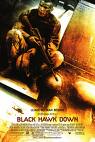 TRAILERS OF THE PATRIOT ,BLACK HAWK DOWN AND CASUALTIES OF WAR.
http://www.youtube.com/watch?v=tjt0jc3za5o

http://www.youtube.com/watch?v=zxPT5QKy77M

http://www.youtube.com/watch?v=U_OVJxTyHy4
My Five Reasons For Picking The War Genre :
The fact that the movies are usually exiting from start to finish.
They bring out alot of intensity in actors for eg.Tom Hanks in saving private Ryan and Charlie Sheen in Platoon.
War movies give those who don't like reading a great insight into history.
They make people more aware of how gruesome violence can be.
War movies bring us some great sound effects and camera shots to make scenes more intense.